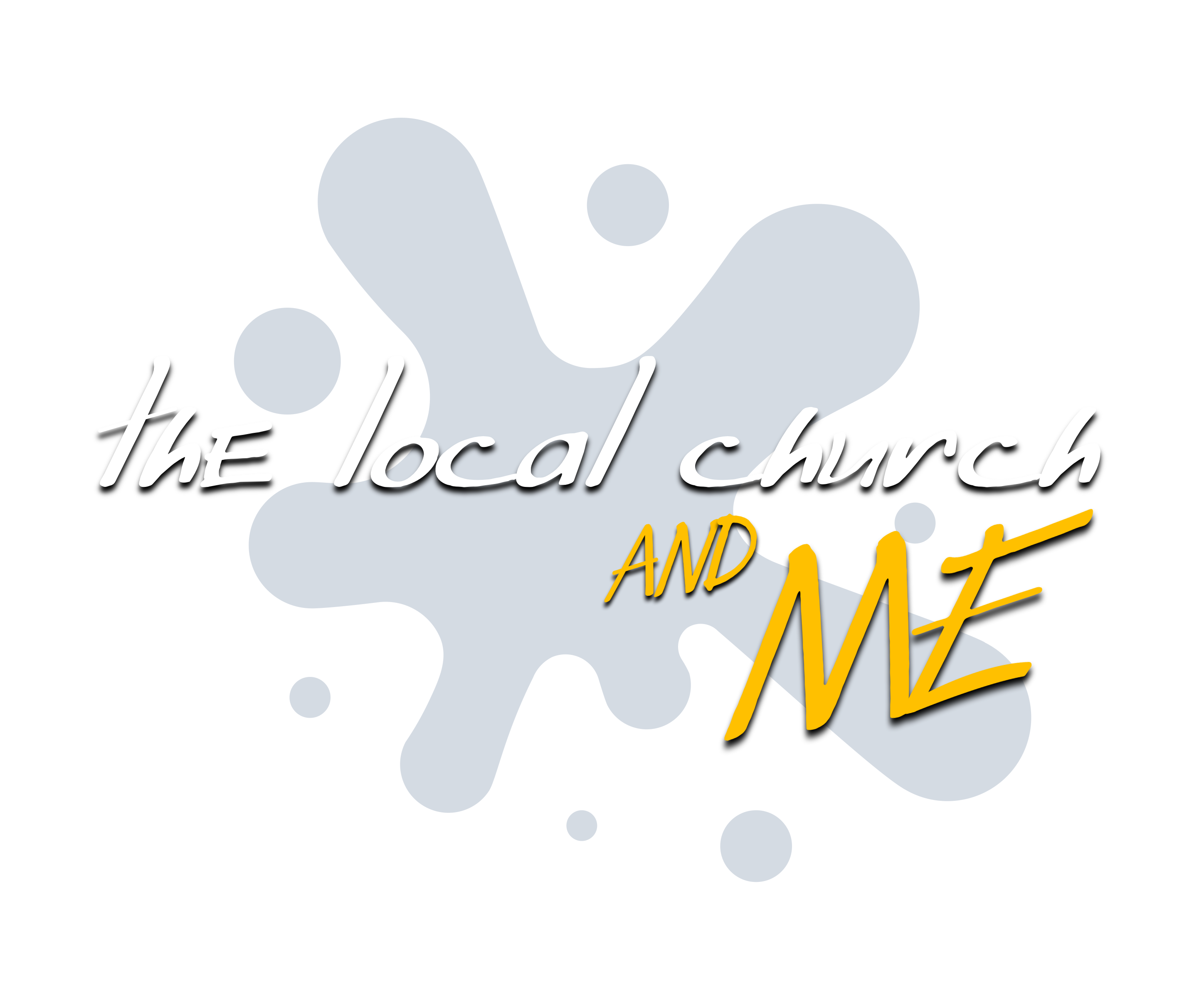 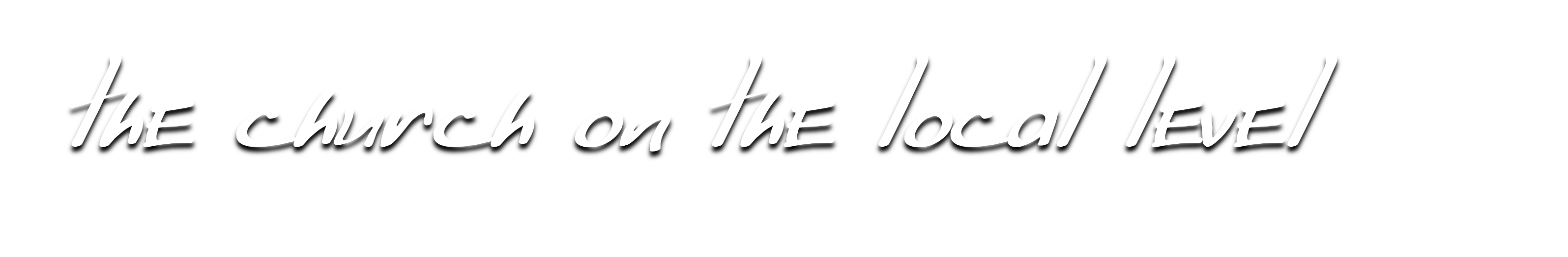 The Universal Church
There is one body – Ephesians 4:4
Whole family – Ephesians 3:14-15
General assembly – Hebrews 12:23
All who are saved – Acts 2:47
Christ is head – Colossians 1:18
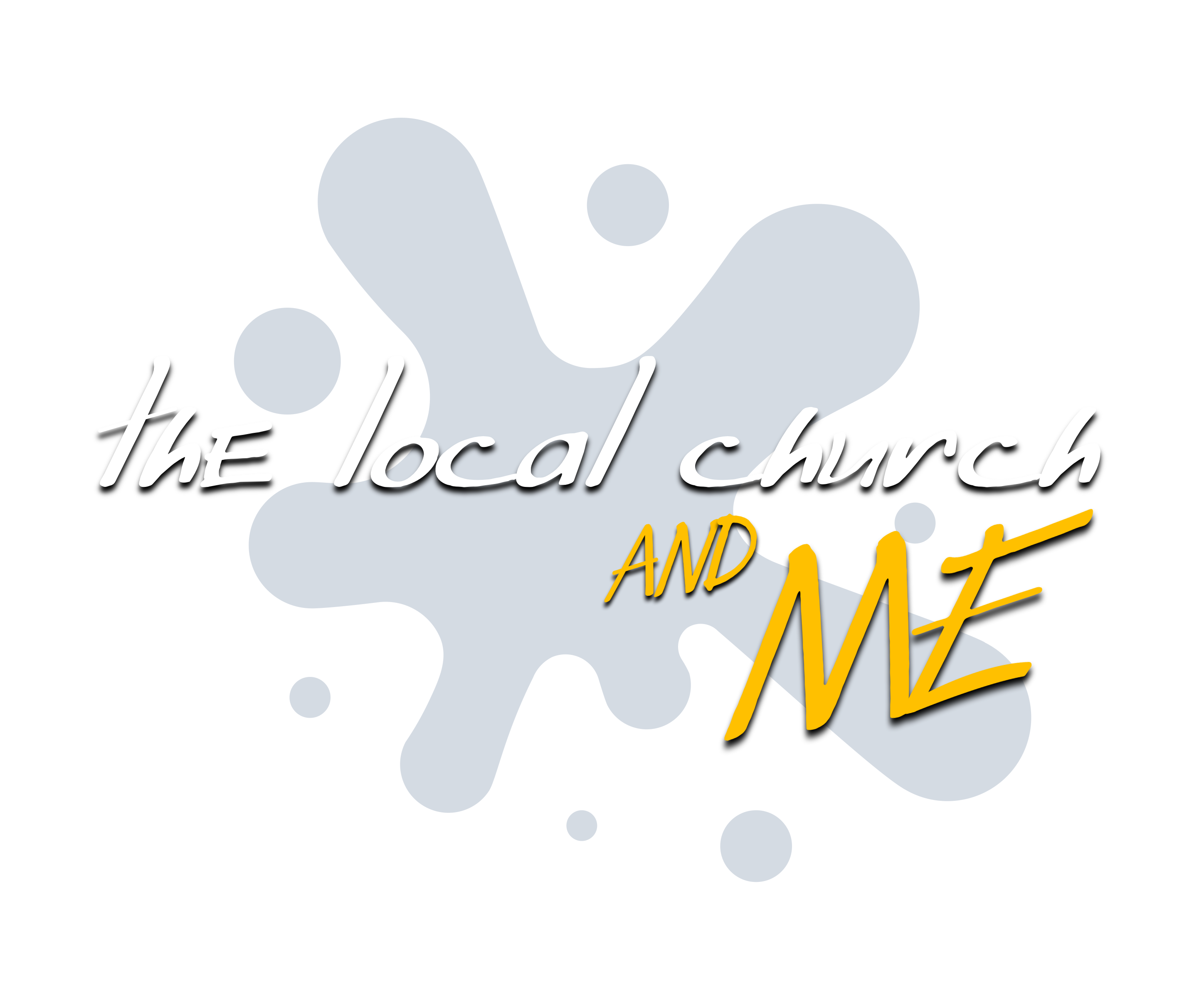 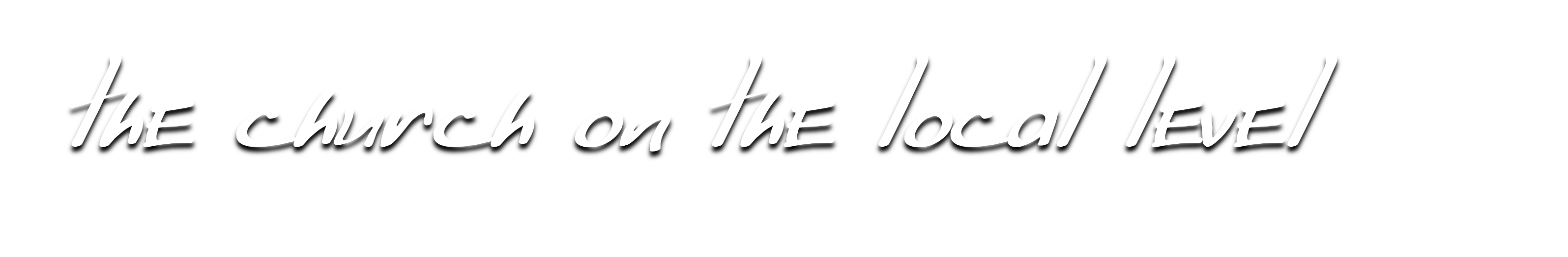 The Local Church – The Fullness of Him Who Fills All in All
The church is the fullness of Christ –      Ephesians 1:22-23
To God’s glory – Ephesians 3:14-21
Locally – Philippians 1:1, 11
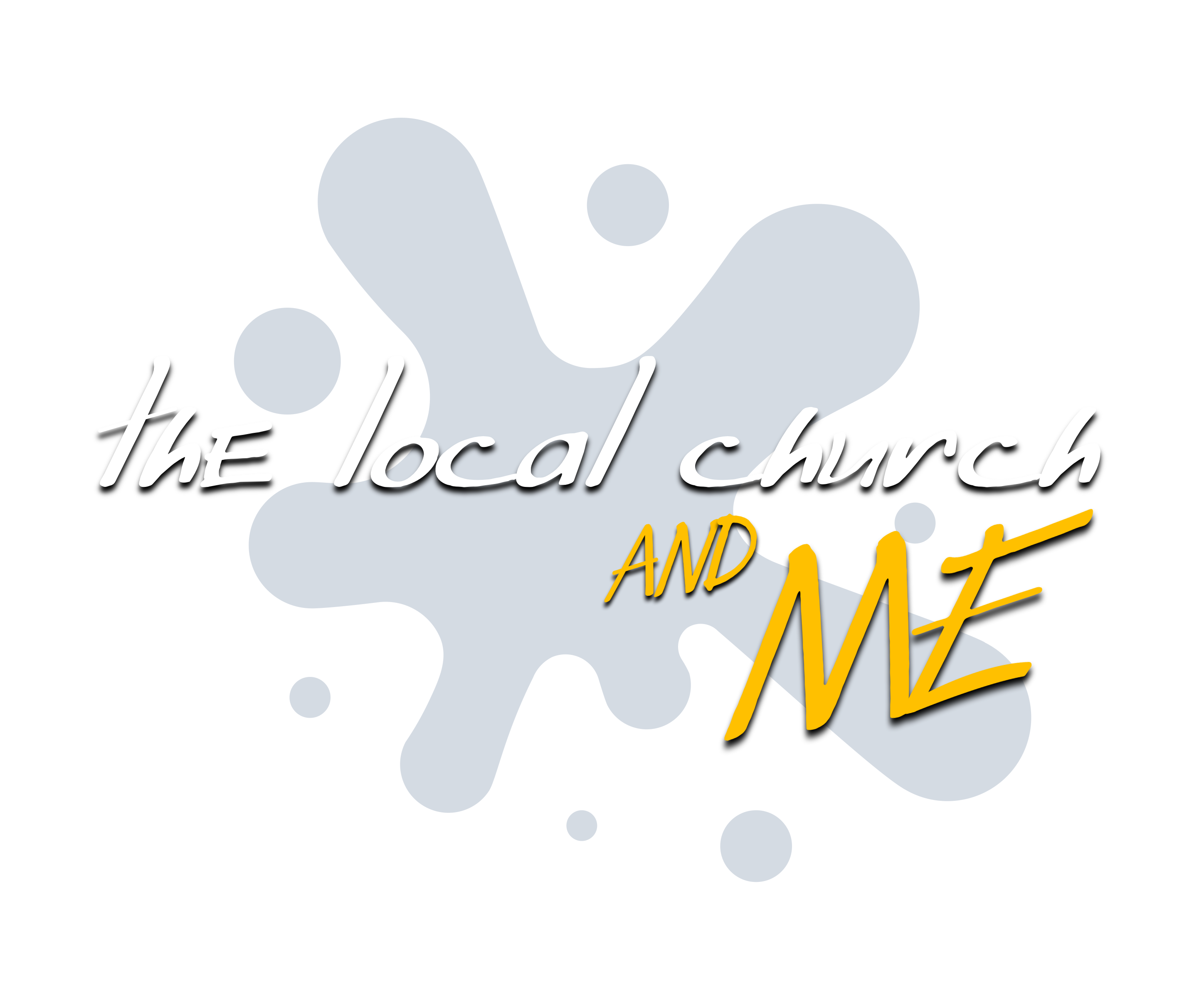 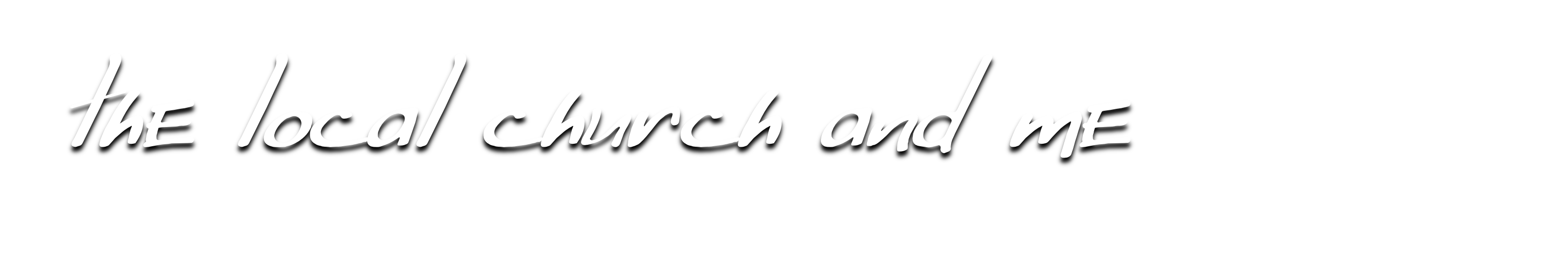 Can I faithfully exist separate from a local church?
Is the concept of a “floating membership” scriptural?
1 Peter 5:2 – “among you” means not beyond you. (cf. Acts 14:23; Titus 1:5)
If the “floating membership”                            was legitimate, and all                                  adapted it, would there be                                any churches to float to?
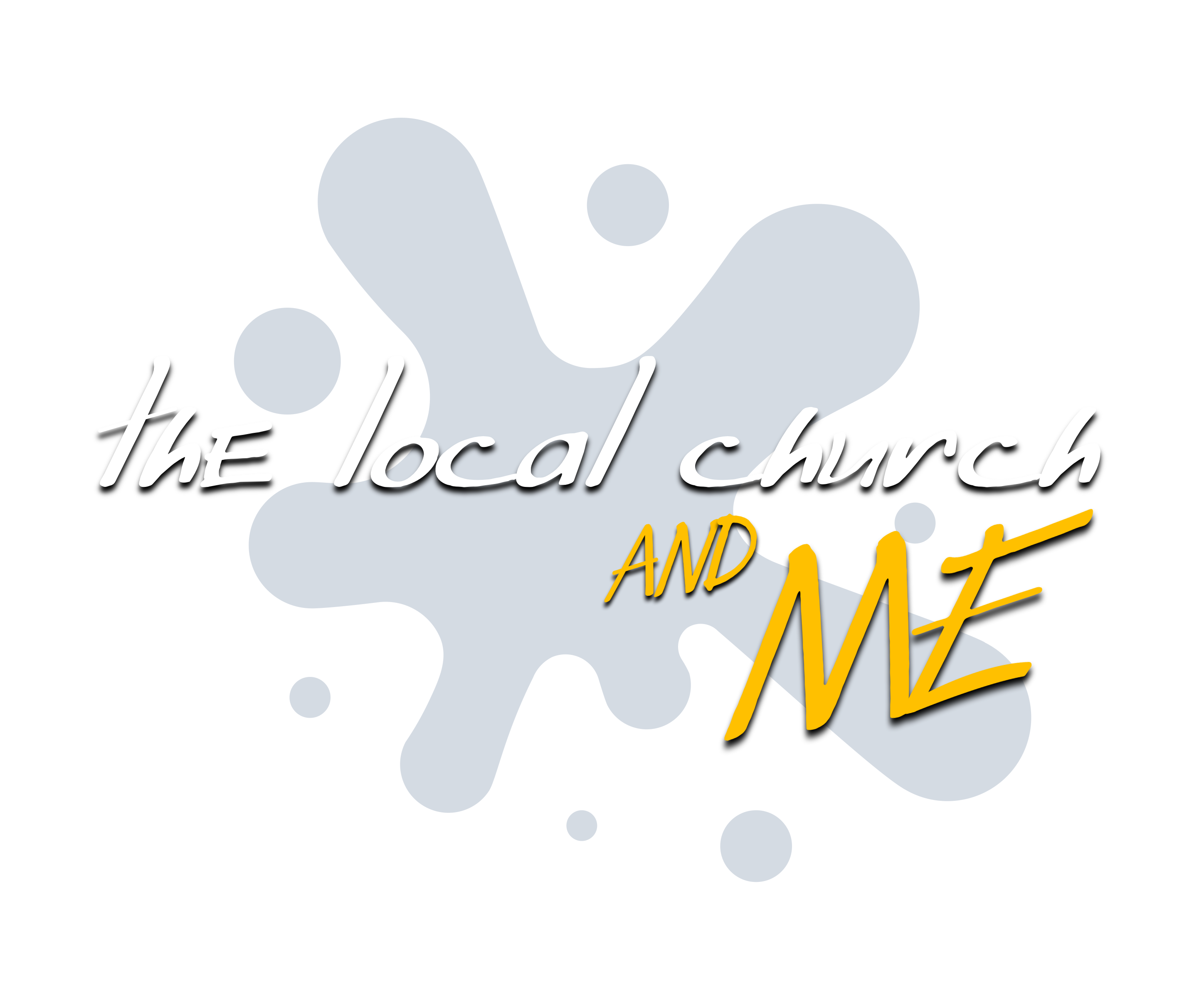 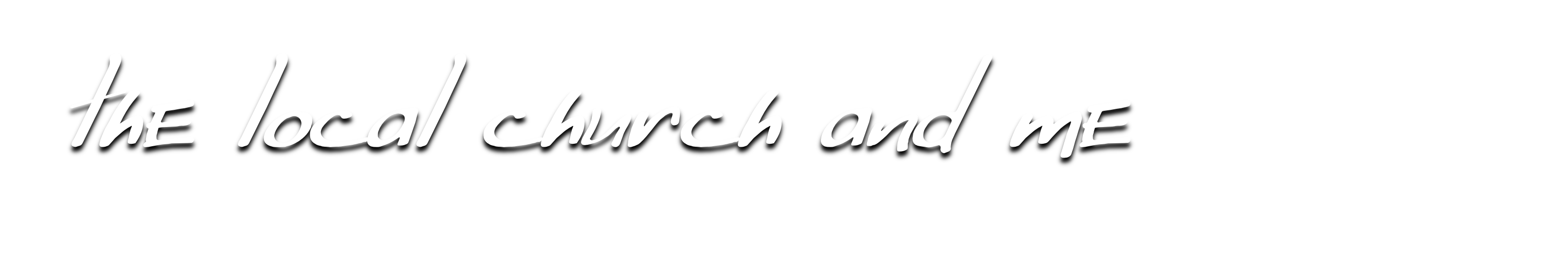 Paul and Phoebe
Paul as an example of the necessity of local church membership – Acts 9:26-28; 13:1-3; 14:25-28
Phoebe as an example of the necessity of local church membership – Romans 16:1-2
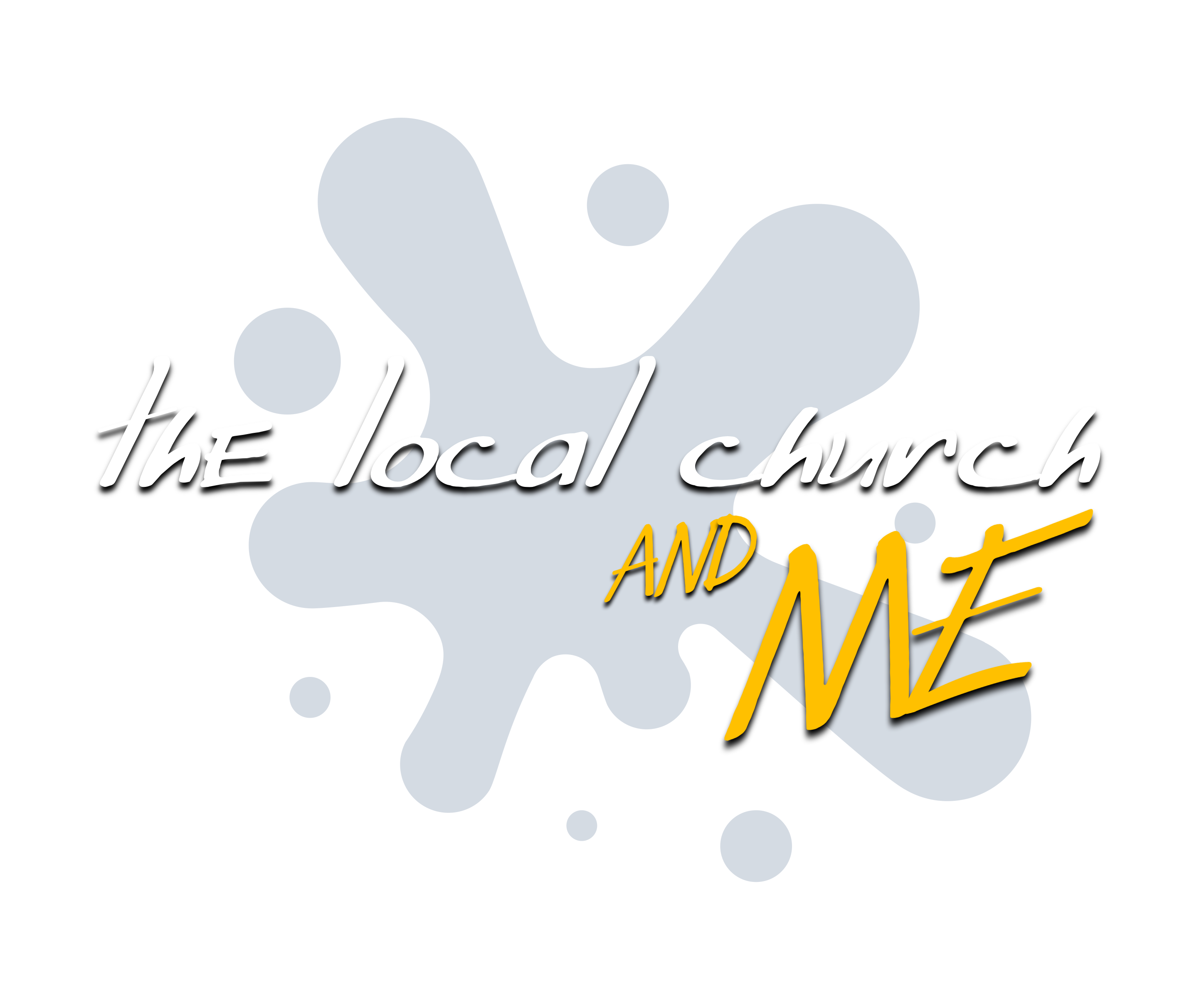 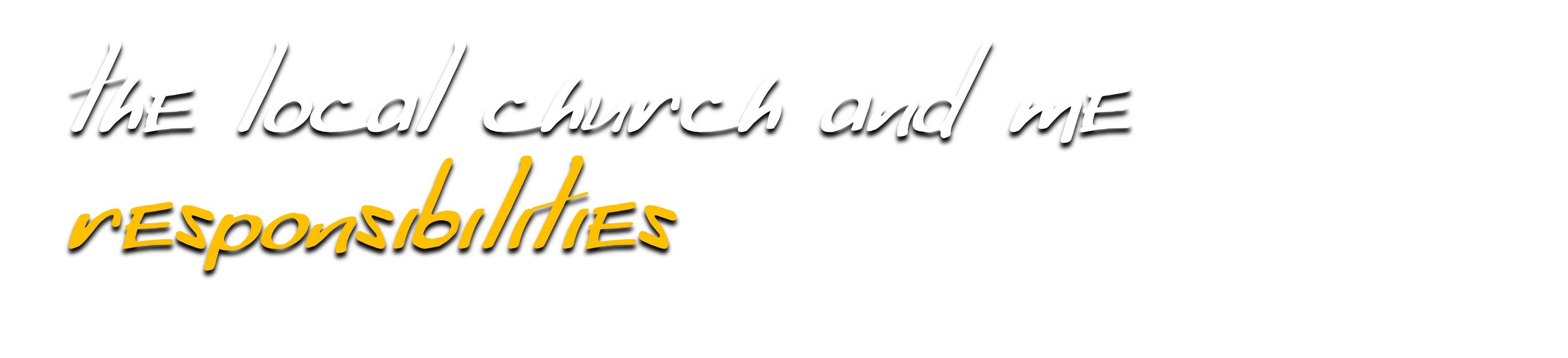 Mature in the Faith
(Ephesians 4:11-16; 1 Timothy 4;
2 Timothy 2:1-2, 16-18)
Keep Yourself Pure
(1 Timothy 5:22; 6:11;1 Corinthians 5:6-8;
1 Thessalonians 4:1-4;
Romans 13:11-14)
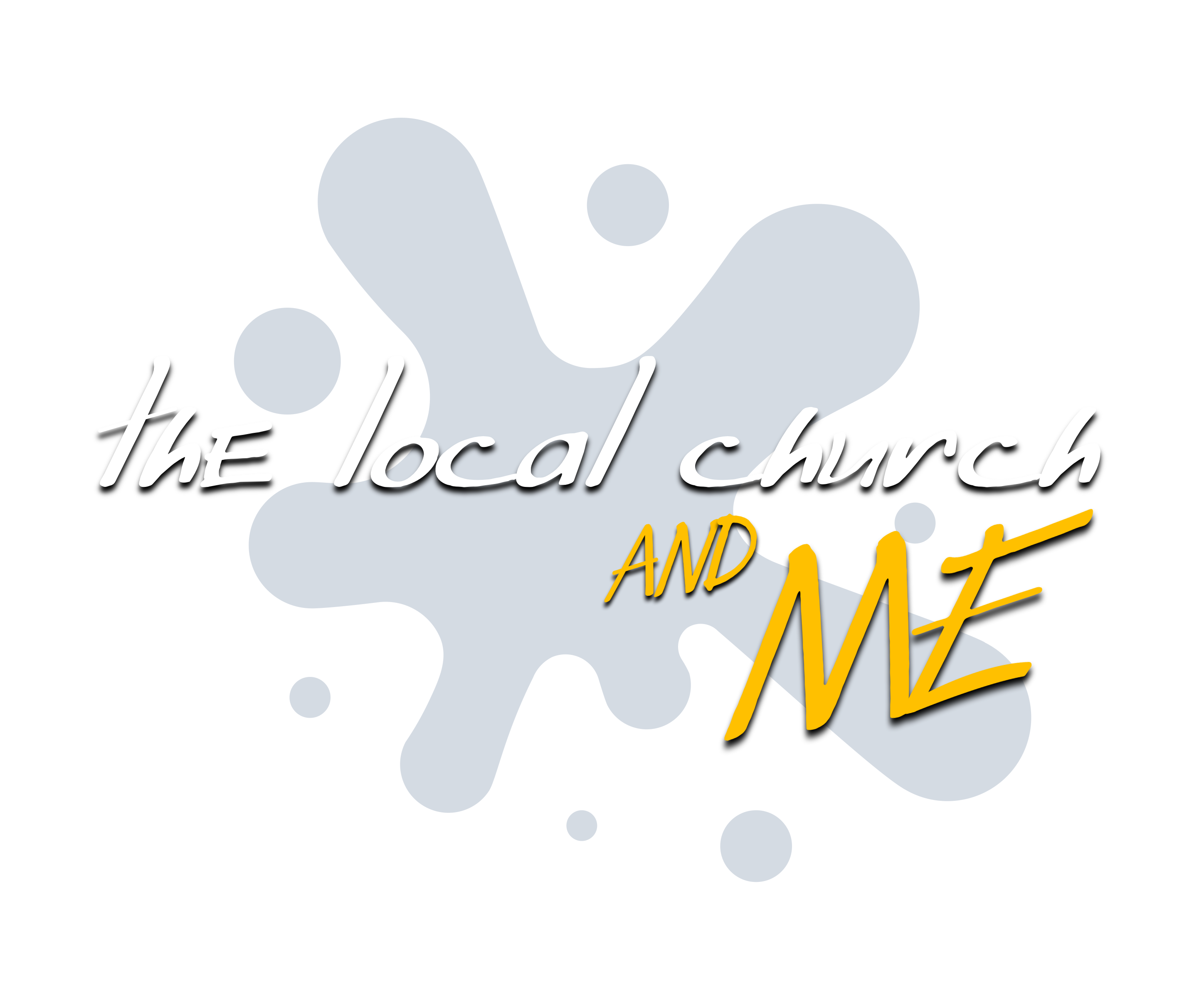 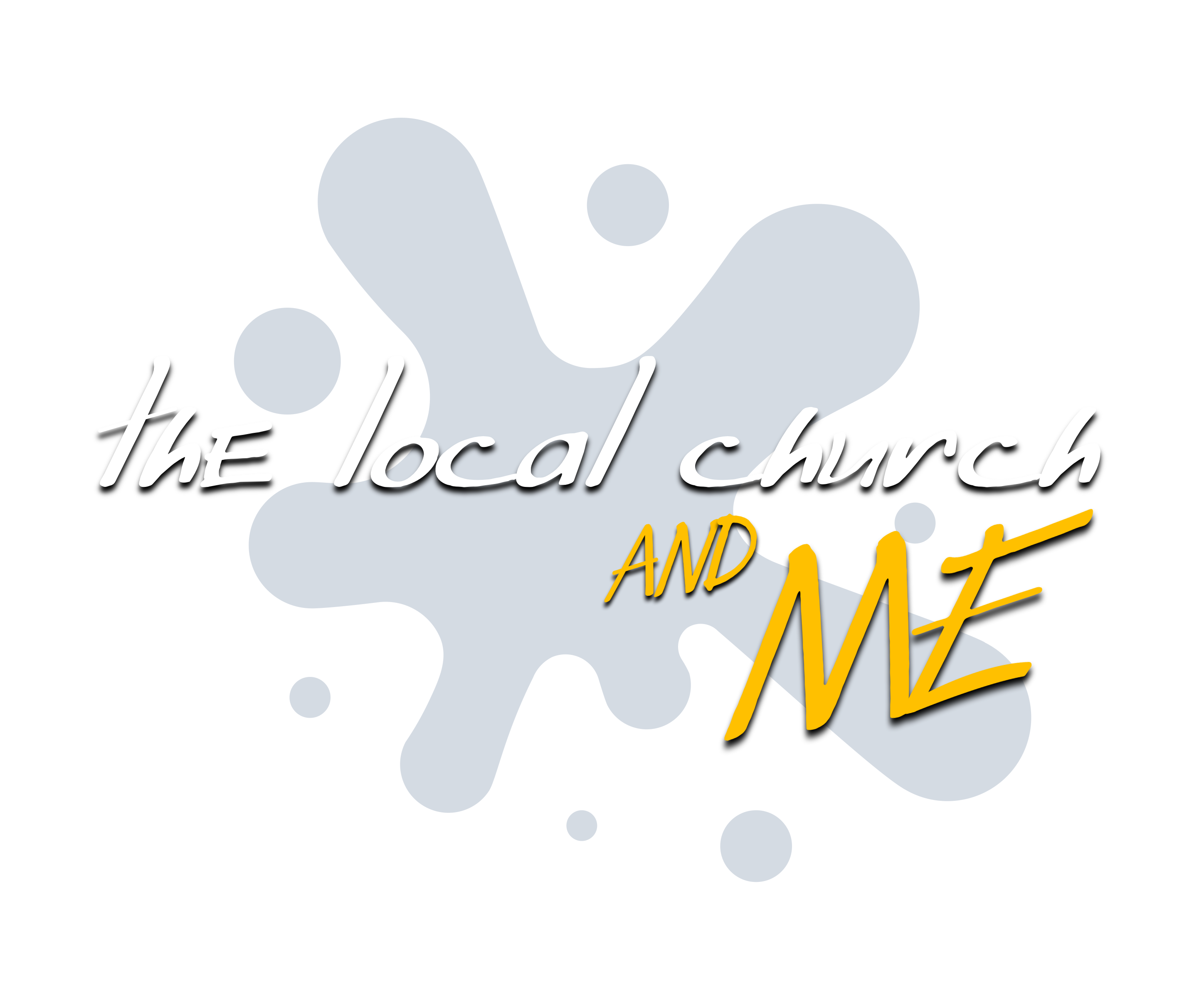